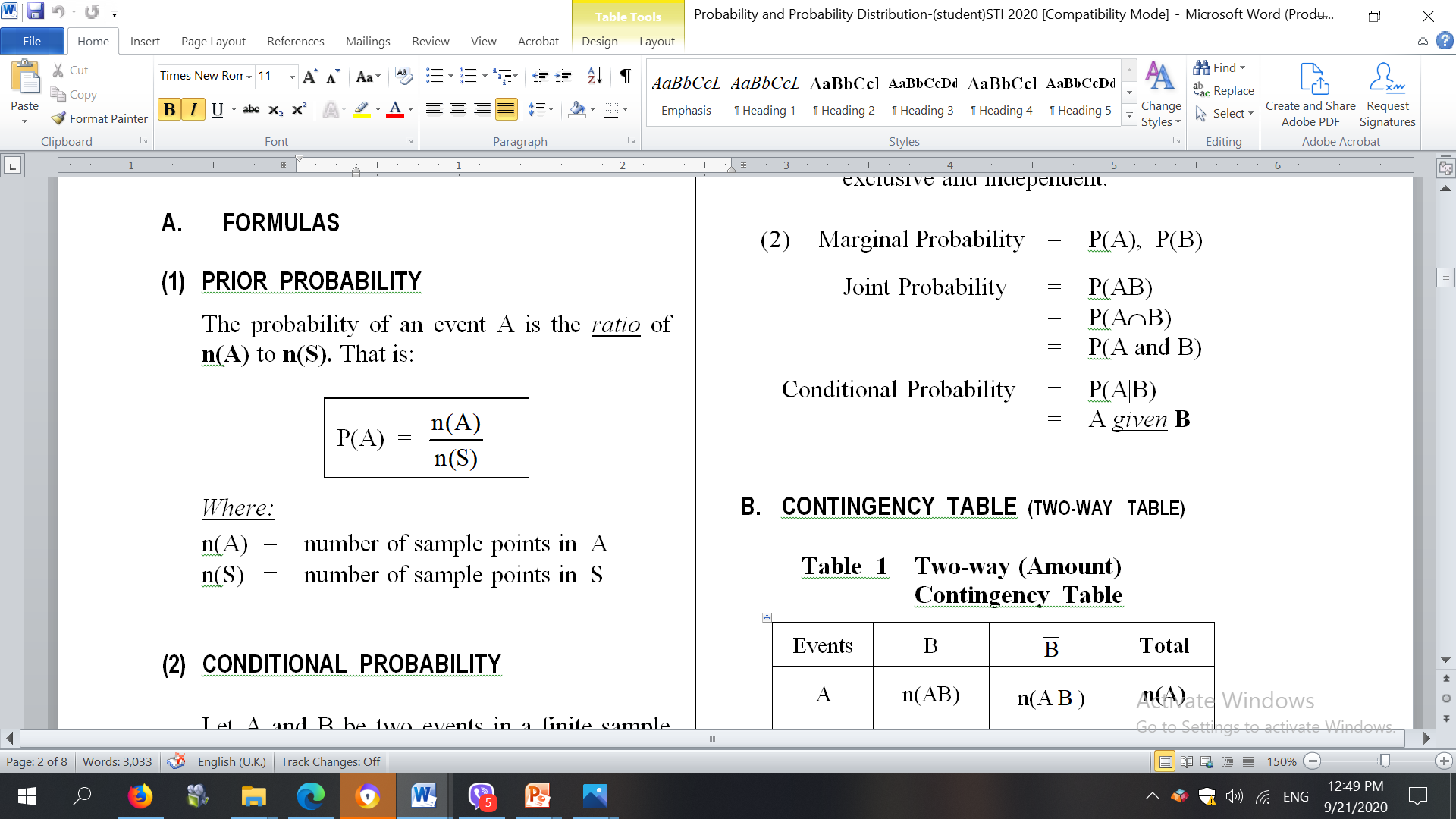 Two coins are tossed.  What is the probability that at least one head appears?
=  34
Two coins are tossed
Sample Space   S  =  { HH, HT, TH, TT}
Number of sample points  =  n(S)  = 4
Let  A  = at least one head appears
Then  A  =  {HH, HT, TH}
n (A) = 3
Therefore    P (A)  =
2.	A bag contains 8 red, 4 white and 6 black balls, all identical except from colour.  If a ball is drawn at random, what is the probability of getting?
a red ball	     (c)	a black ball
a white ball	(d)	not a white ball
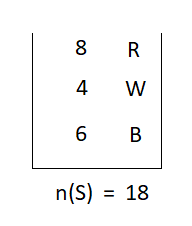 In general    P(A) + P(A)  =  1
3.	A box contains 40 discs, identical except that some are red and the rests are white.  If a disc is drawn at random, the probability that it is red is 1/4.
(a)	How many white discs are there in the box?
(b)	How many more red discs should be put into the box to make the probability of drawing a red disc = 1/3.
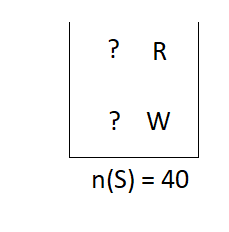 n(W) = ?
Therefore  n(W )  =  40  ̶ 10 =30
(b)    Some red discs are put into the box, let it be x
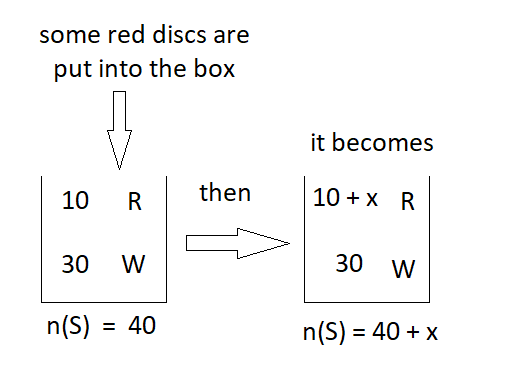 30 + 3x  =  40 + x
x  =  5
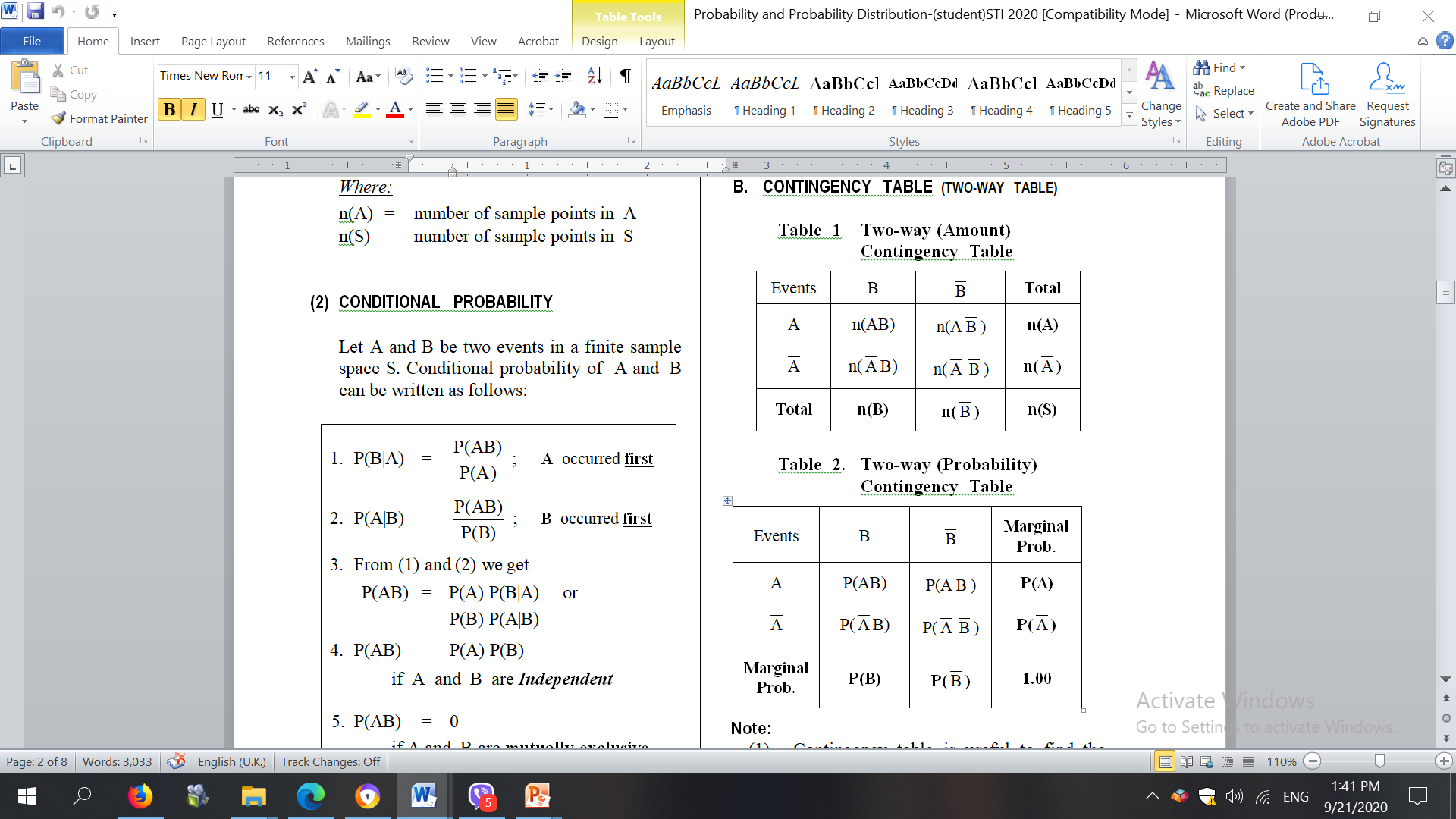